The book of Jude
The Book of Jude
Who wrote the book? Jude, brother of James, half –brother of Jesus Christ.
Who was the book written to? Jews scattered in Asia Minor
When was the book written? Between 68-80 AD
Where was the book written from? Possibly in the Land of Canaan
What’s the Genre of the book? Epistolary 
What’s the purpose of the book? To exhort believers to earnestly contend for the faith in the face of apostasy.
What’s in the book? A present threat of and defense against false teachers.
Is there an application? 1) grow spiritually (v.20); 2) be assured of your salvation (v.21; 24-25); and 3) also to help those who doubt (v.23-24).
Beware of the Apostates
Jude’s Prayer (1-2)

Jude’s Plan (3a)

Jude’s Plea (3b)

Jude’s Purpose (4)
Outline adapted from H. L. Willmington, The Outline Bible (Wheaton, IL: Tyndale House Publishers, 1999), Jud 1–4.
Beware of the Apostates
Jude’s Prayer (1-2)

Jude’s Plan (3a)

Jude’s Plea (3b)

Jude’s Purpose (4a)
Outline adapted from H. L. Willmington, The Outline Bible (Wheaton, IL: Tyndale House Publishers, 1999), Jud 1–4.
Romans 8:29-30a
“For those whom He foreknew, He also predestined to become conformed to the image of His Son, so that He would be the firstborn among many brethren; and these whom He predestined…”
Job 37:5
“God thunders with His voice wondrously, Doing great things which we cannot comprehend.”
Job 37:16
“The wonders of one perfect in knowledge...”
Job 26:11
“The pillars of heaven tremble and are amazed at His rebuke.”
Job 26:14
“Behold, these are the fringes of His ways; and how faint a word we hear of Him! But His mighty thunder, who can understand?”
2 Thess 2:13
“But we should always give thanks to God for you, brethren beloved by the Lord, because God has chosen you from the beginning for salvation through sanctification by the Spirit and faith in the truth. It was for this He called you through our gospel, that you may gain the glory of our Lord Jesus Christ.”
John 17:15
“I do not ask You to take them out of the world, but to keep them from the evil one.
John 10:28-29
“…and I give eternal life to them, and they will never perish; and no one will snatch them out of My hand. My Father, who has given them to Me, is greater than all; and no one is able to snatch them out of the Father’s hand.
Beware of the Apostates
Jude’s Prayer (1-2)

Jude’s Plan (3a)

Jude’s Plea (3b)

Jude’s Purpose (4a)
Outline adapted from H. L. Willmington, The Outline Bible (Wheaton, IL: Tyndale House Publishers, 1999), Jud 1–4.
Beware of the Apostates
Jude’s Prayer (1-2)

Jude’s Plan (3a)

Jude’s Plea (3b)

Jude’s Purpose (4a)
Outline adapted from H. L. Willmington, The Outline Bible (Wheaton, IL: Tyndale House Publishers, 1999), Jud 1–4.
Salvation
Beware of the Apostates
Jude’s Prayer (1-2)

Jude’s Plan (3a)

Jude’s Plea (3b)

Jude’s Purpose (4a)
Outline adapted from H. L. Willmington, The Outline Bible (Wheaton, IL: Tyndale House Publishers, 1999), Jud 1–4.
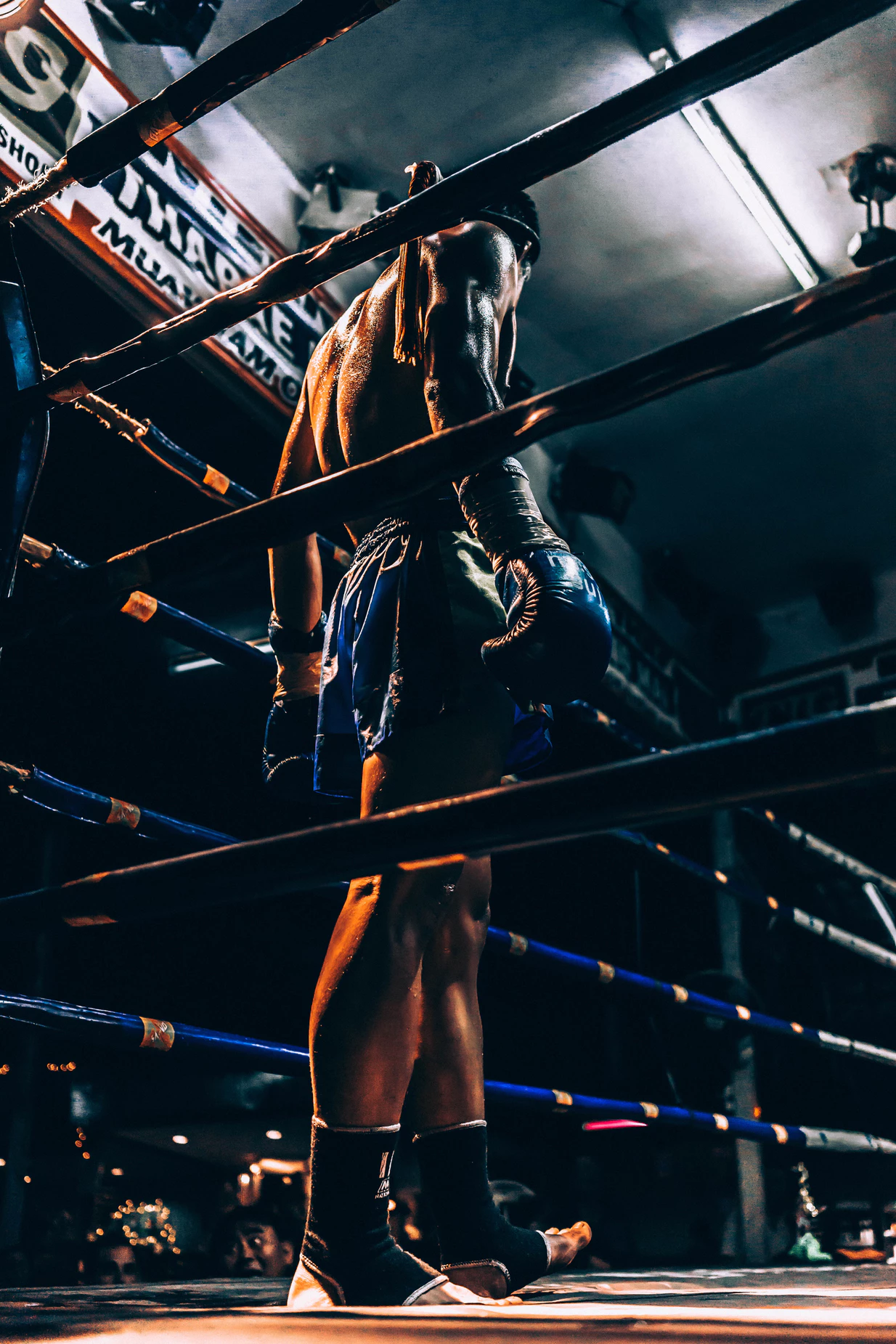 “I felt the necessity to write to you appealing that you contend earnestly for the faith…”

Jude 3b
Contend - epagonizomai
“ ‘agonize’ in its English dress, was much used in connection with athletic contests to describe a strenuous struggle to overcome an opponent, as in a wrestling match. A more general use was in reference to any conflict, contest, debate, or lawsuit. It involves the thought of the expenditure of all one’s energy in order to prevail.
D. Edmond Hiebert, Second Peter and Jude: An Expositional Commentary (Greenville, SC: Bob Jones University Press, 1989).
2 Corinthians 10:3
“For though we walk in the flesh, we do not war according to the flesh, for the weapons of our warfare are not of the flesh, but divinely powerful for the destruction of fortresses.”
Acts 2:42
“They were continually devoting themselves to the apostles’ teaching and to fellowship, to the breaking of bread and to prayer.”
Romans 6:17
“But thanks be to God that though you were slaves of sin, you became obedient from the heart to that form of teaching to which you were committed.”
Acts 20:28-31
“Be on guard for yourselves and for all the flock, among which the Holy Spirit has made you overseers, to shepherd the church of God which He purchased with His own blood.
    “I know that after my departure savage wolves will come in among you, not sparing the flock;
    and from among your own selves men will arise, speaking perverse things, to draw away the disciples after them.
    “Therefore be on the alert…
Luke 1:1-2
“Inasmuch as many have undertaken to compile an account of the things accomplished among us, just as they were handed down to us by those who from the beginning were eyewitnesses and servants of the word…”
Jude 3
“Such a divinely given faith admits no subsequent additions or subtractions such as the false teachers were seeking to introduce. It is the duty of each successive generation to be faithful in transmitting the faith in which they have received. The need is not for new revelation for each new generation, since the foundational truths of the Christian faith are not negotiable; the need is rather for each generation to be faithful in studying this revealed faith to find its application to its own day. This faith was entrusted to the saints.”
D. Edmond Hiebert, Second Peter and Jude: An Expositional Commentary (Greenville, SC: Bob Jones University Press, 1989).
Beware of the Apostates
Jude’s Prayer (1-2)

Jude’s Plan (3a)

Jude’s Plea (3b)

Jude’s Purpose (4a)
Outline adapted from H. L. Willmington, The Outline Bible (Wheaton, IL: Tyndale House Publishers, 1999), Jud 1–4.
The book of Jude